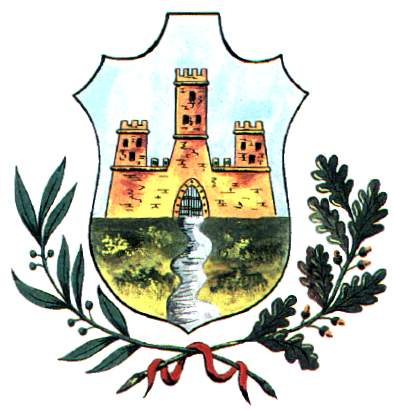 Comune di Rubiera
Previsione 2019
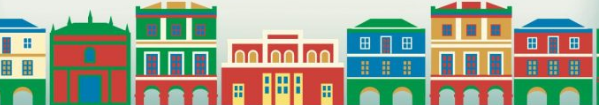 Percentuale copertura servizi a domanda inviduale(Quanto di questi servizi si copre con rette e tariffe)SERVIZIO 	SPESA	ENTRATA	  %                       (migliaia di euro)RefezioneScolastica		805	663	82,35Corsi Estrascol.	50,2	14,7	29,27Impianti sportivi	341	150	43,93Trasporto scol.	108	34	31,31Ill. Votiva		62	62	99,54Asilo Nido	471	454	96,39 **Dato reale	942	454	48*Art, 243 Testo Unico: «il costo complessivo della gestione dei servizi a domanda individuale, riferito ai dati della competenza, sia stato coperto con i relativi proventi tariffari e contributi finalizzati in misura non inferiore al 36 per cento, a tale fine i costi di gestione degli asili nido sono calcolati al 50 per cento del loro ammontare;»
74,93%
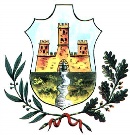 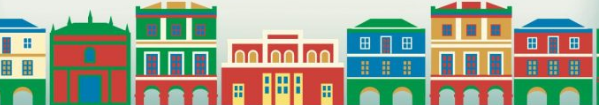 Bilancio di Previsione 2019Comune di Rubiera
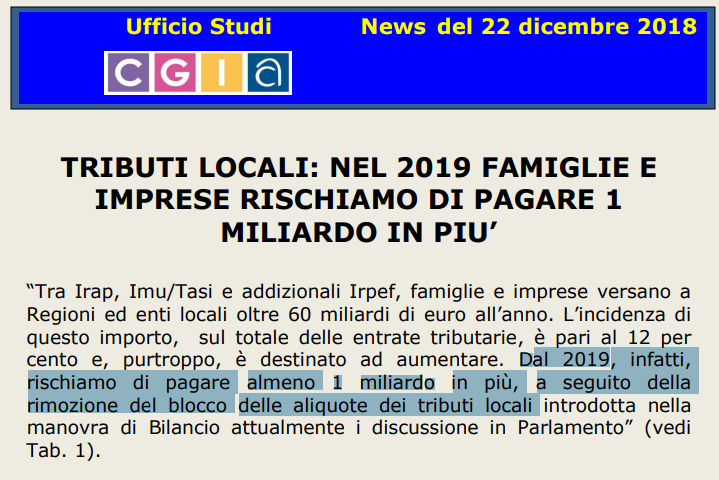 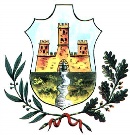 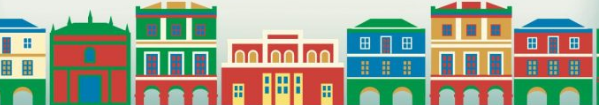 Bilancio di Previsione 2019Comune di Rubiera
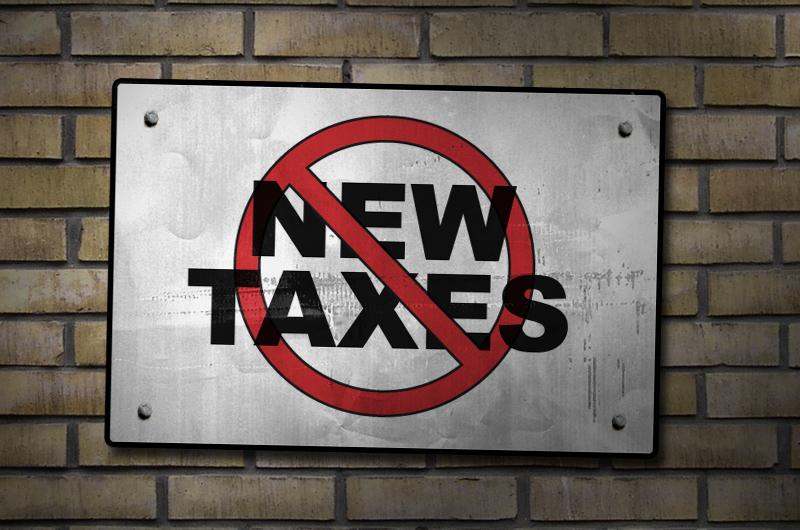 A Rubiera,nonostante la Finanziaria per il 2019 lo permetta,si sceglie dinon aumentare alcuna tassa otariffa.
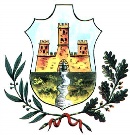 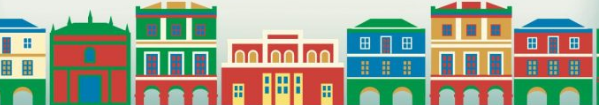 Bilancio di Previsione 2019Comune di Rubiera
Imu uguale al 2014
Addizionale Progressiva Irpef - più bassa per i redditi più bassi - uguale al 2014. Esenzione fino a 10mila euro.
Tasi uguale al 2014
 Tariffe dei servizi sociali, educativi, sportivi identiche
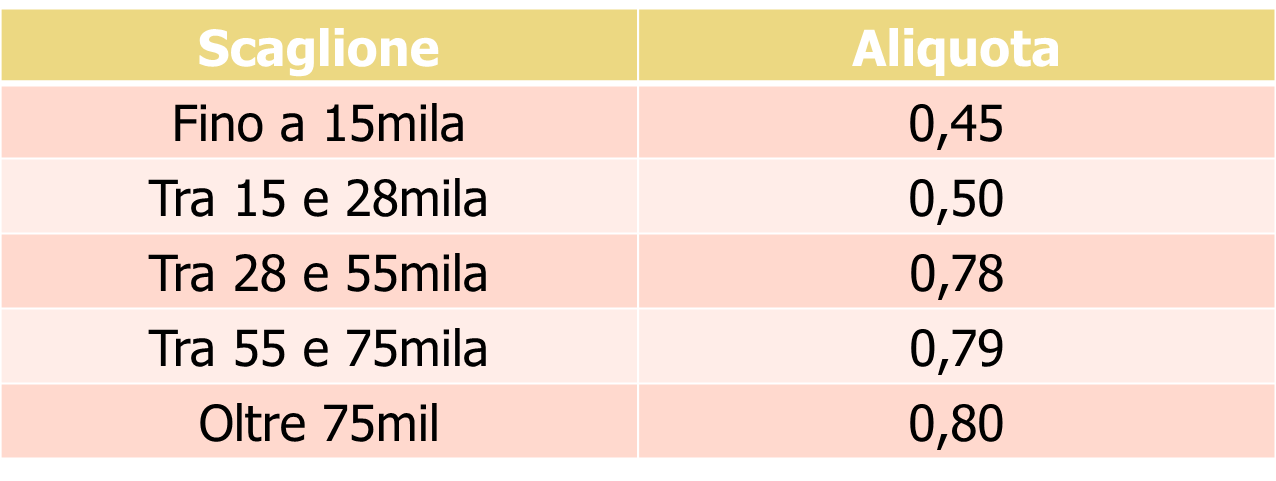 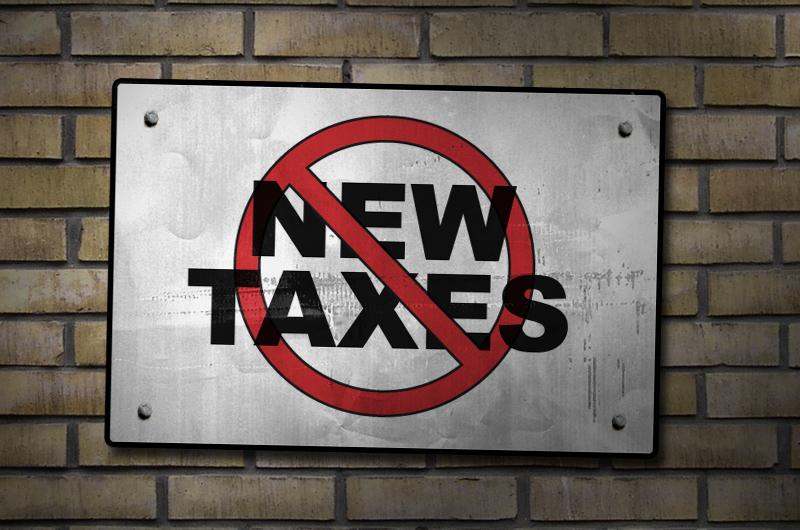 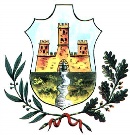 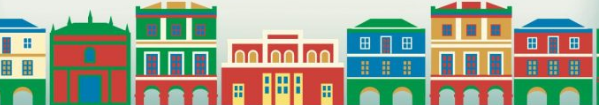 Bilancio di Previsione 2019Comune di Rubiera
Appartamento di 98 mq con autorimessa di 16Rendita catastale: 650 €Canone annuo di locazione: 6.600 €Sfitto
Irpef: € 75,00 (calcolata su rendita)
Imu: € 1.158,00
Affittato a libero mercato:
Irpef: € 1.442,00 (€1.386,00 con l’opzione cedolare secca)
Imu: € 1.158,00 
Affittato a canone concordato:
Irpef: € 1.063,00 (€660,00 con l’opzione cedolare secca)
Imu: € 803,00
Irpef: - € 379,00  (- € 726,00)
Imu: -€ 355,00
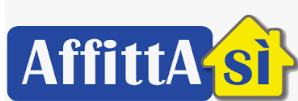 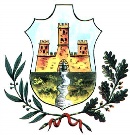 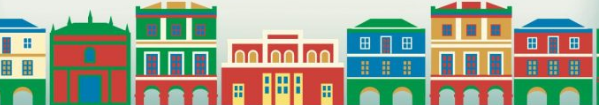 Bilancio di Previsione 2019Comune di Rubiera
Cantieri ultimatiPalestra Don Andreoli326.000 €Miglioramento sismico e riqualificazione della struttura
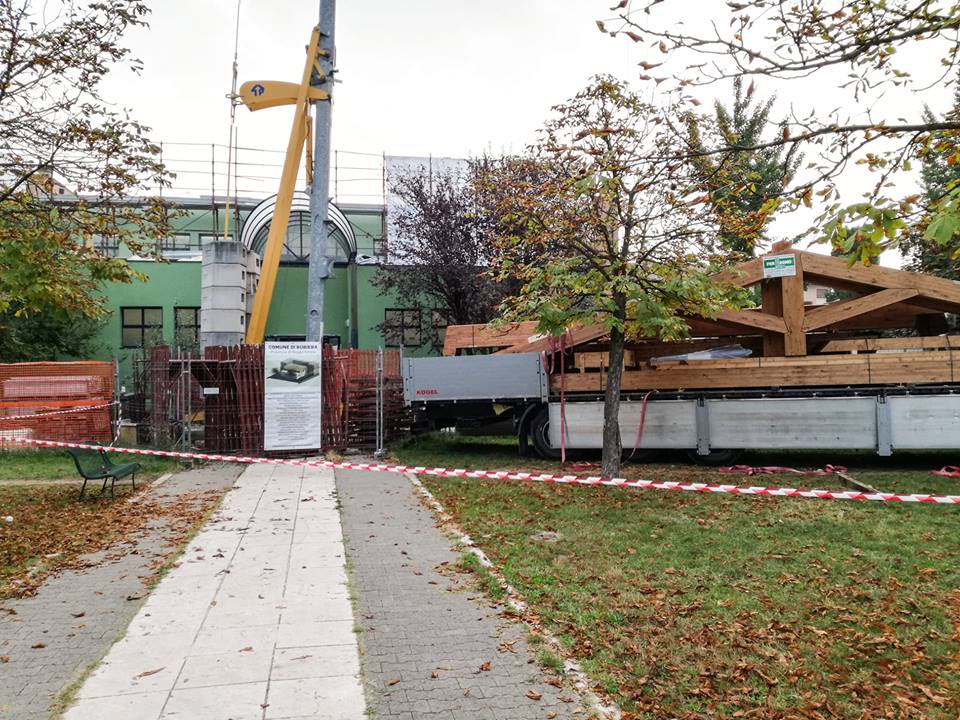 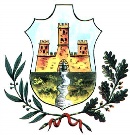 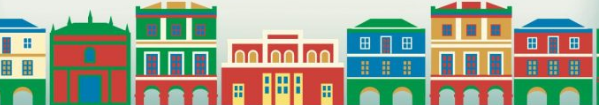 Bilancio di Previsione 2019Comune di Rubiera
Cantieri ultimatiCasa ProtettaMiglioramento sismico88.000 €
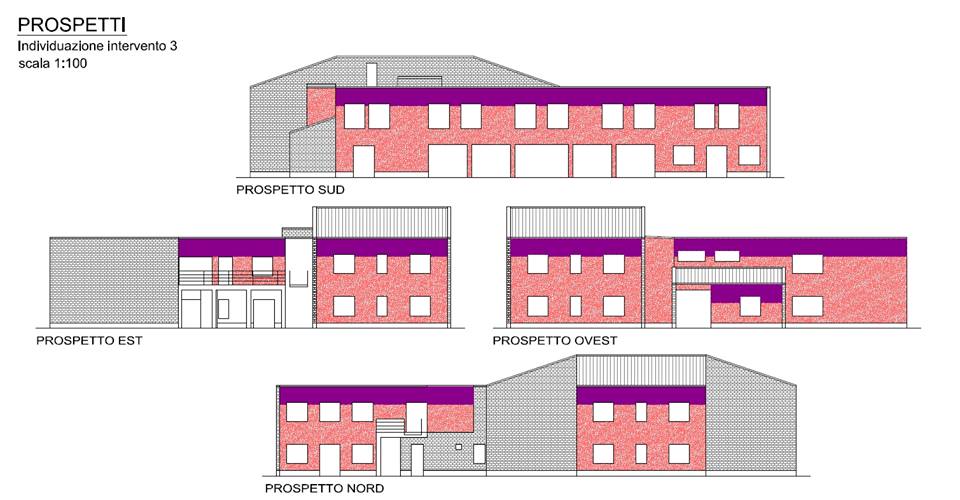 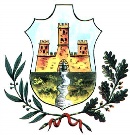 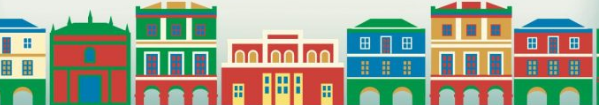 Bilancio di Previsione 2019Comune di Rubiera
Cantieri ultimatiCentro Servizi ex Turchi Cesare97.000 €
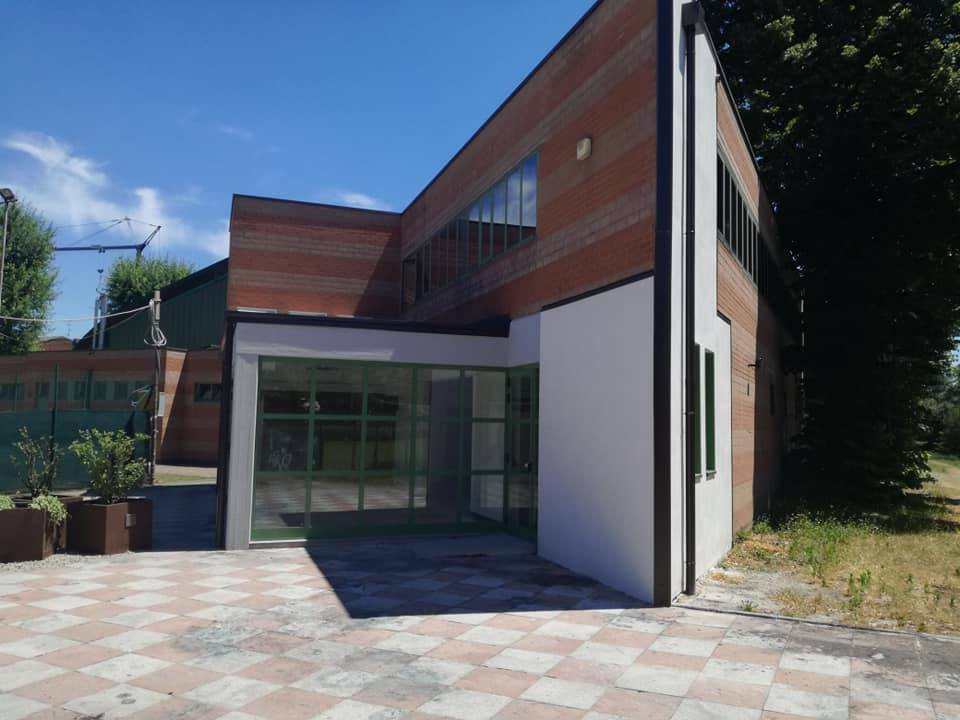 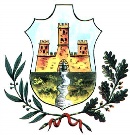 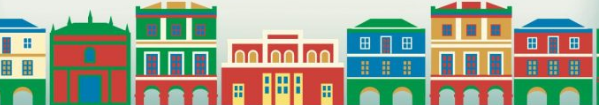 Bilancio di Previsione 2019Comune di Rubiera
Cantieri ultimatiVia Paduli80.000 €
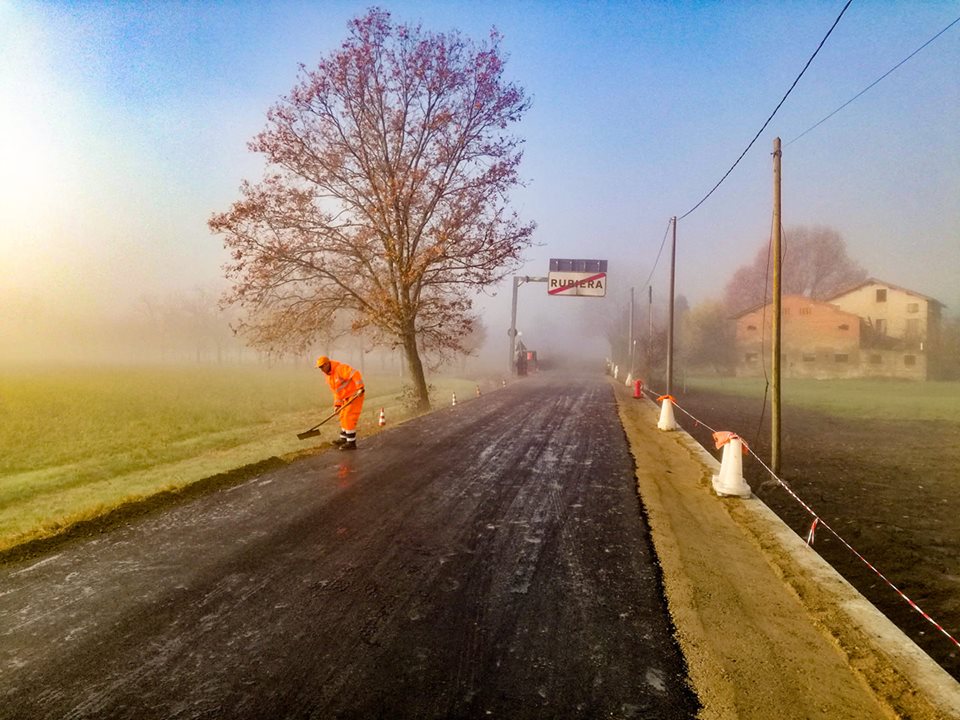 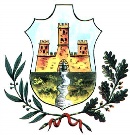 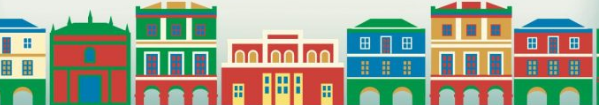 Bilancio di Previsione 2019Comune di Rubiera
Cantieri in via di ultimazioneCasa della Salute600.000 €(entro gennaio)
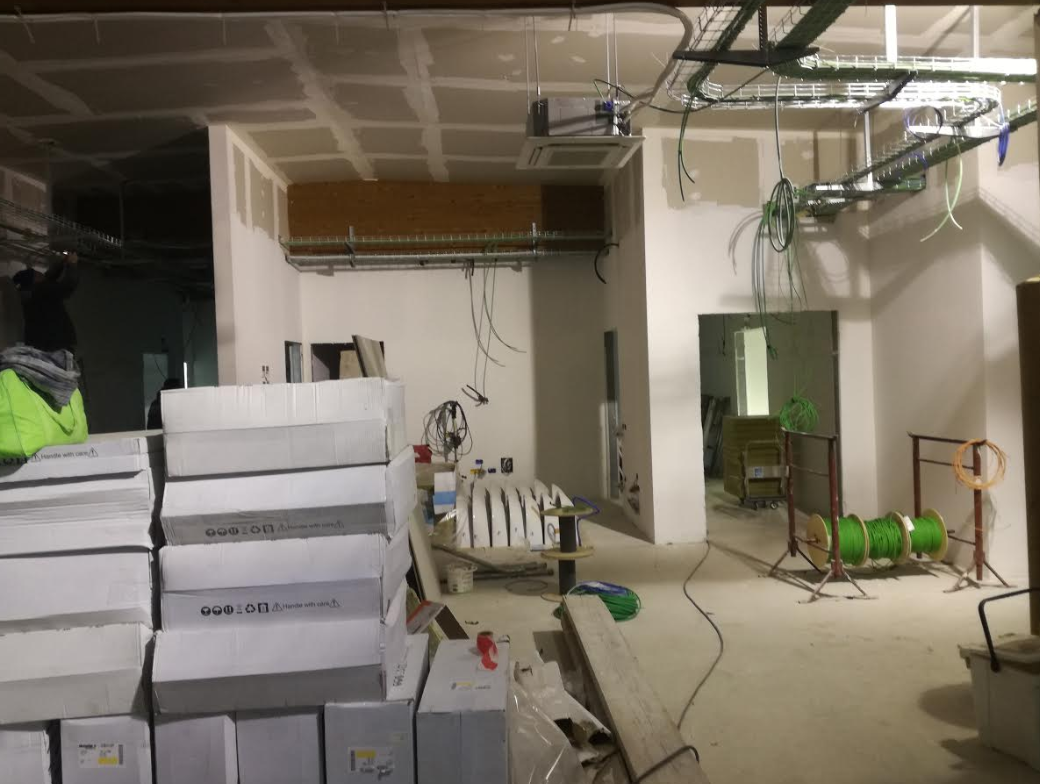 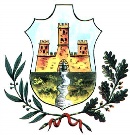 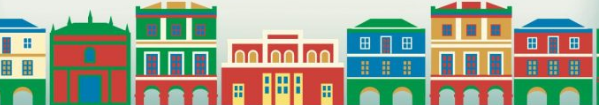 Bilancio di Previsione 2019Comune di Rubiera
Nuovo magazzino comunalevia Rimini (in posizione strategica per Protezione Civile)22mila euro di affitto all’anno + IVAIl contratto è sottoscrivibile da domani, dopo l’approvazione del bilancio.
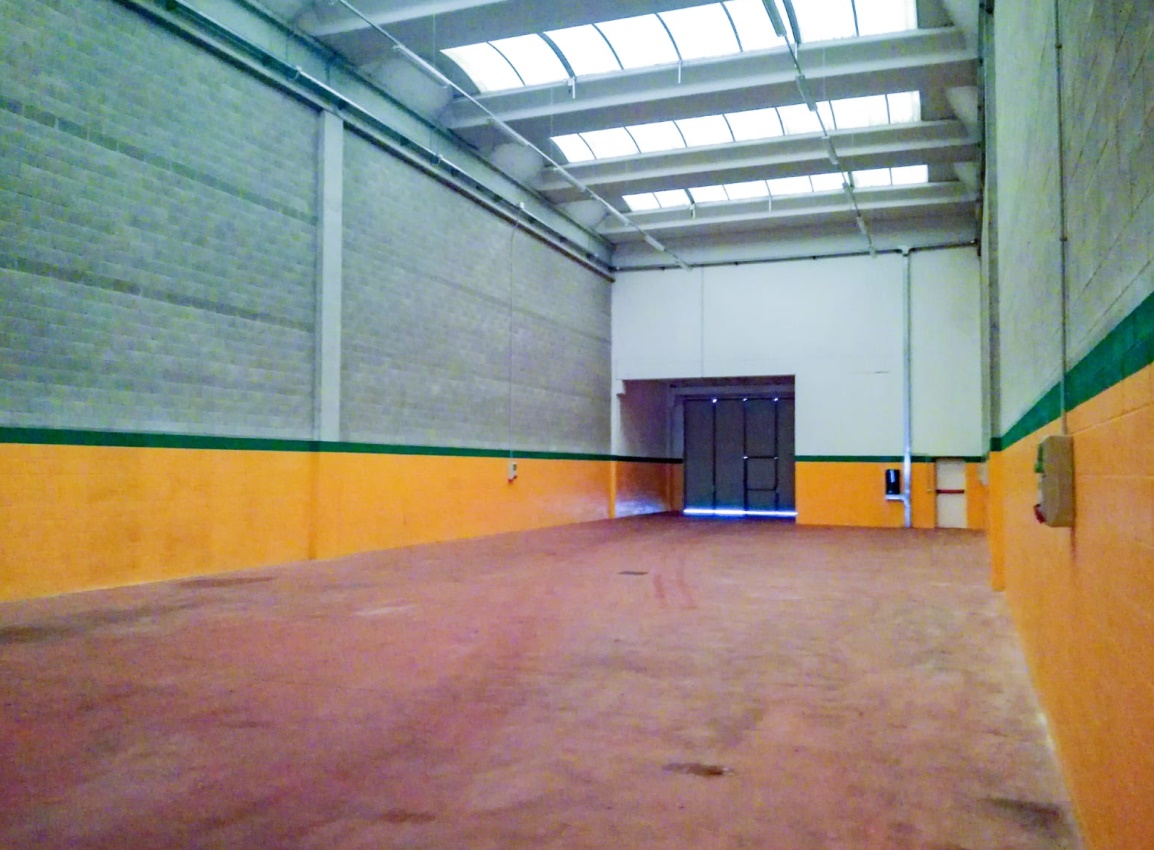 Questo permetterà, dopo l’assegnazione definitiva, di partire con i lavori della Palestra per l’atletica, 530.000 €.
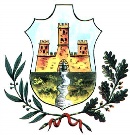 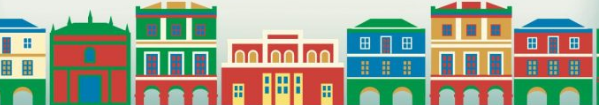 Bilancio di Previsione 2019Comune di Rubiera
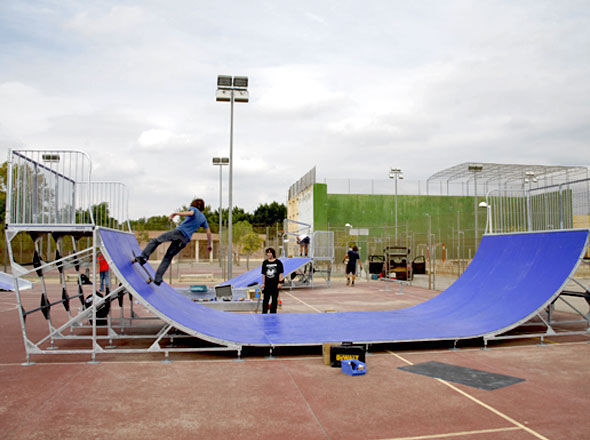 NovitàSkate Park20.000 €
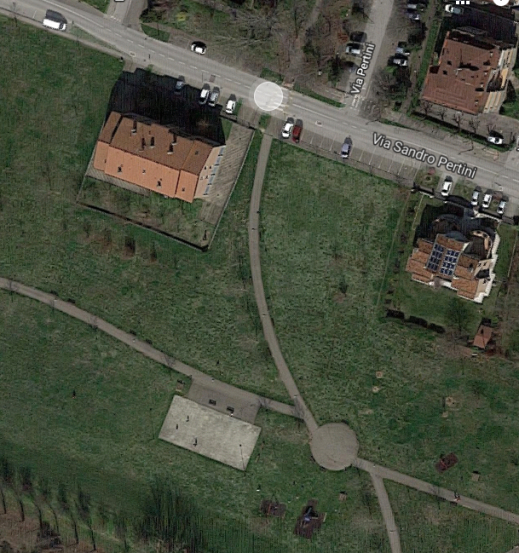 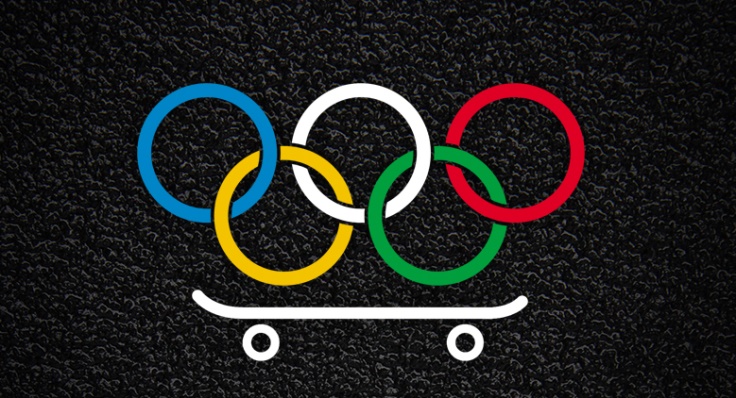 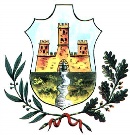 Tokyo 2020
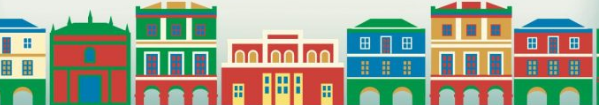 Bilancio di Previsione 2019Comune di Rubiera
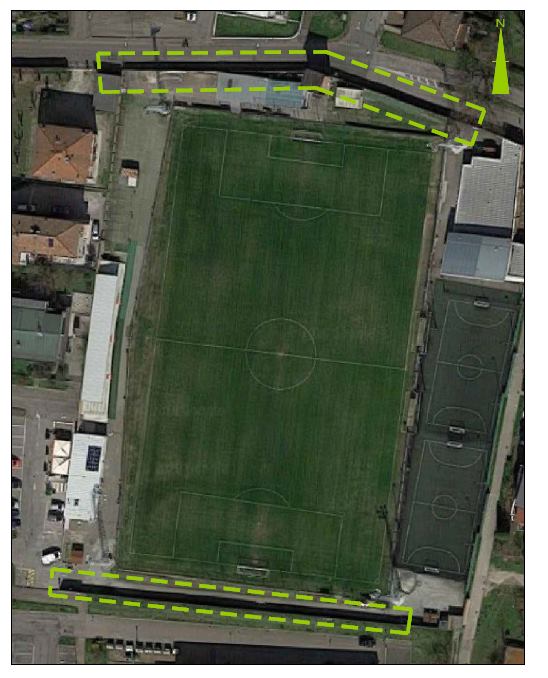 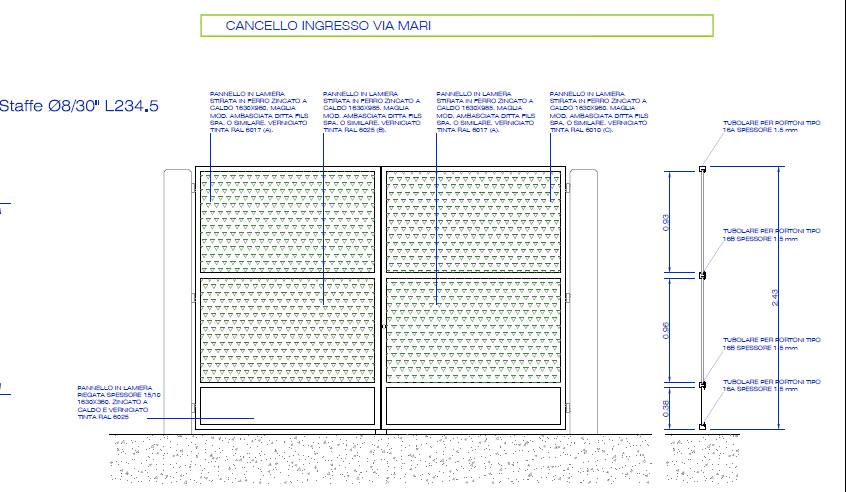 Rifacimento recinzione «Valeriani»100.000 €22 gennaio - gara
Risistemazione tribunetta atletica7.000 €
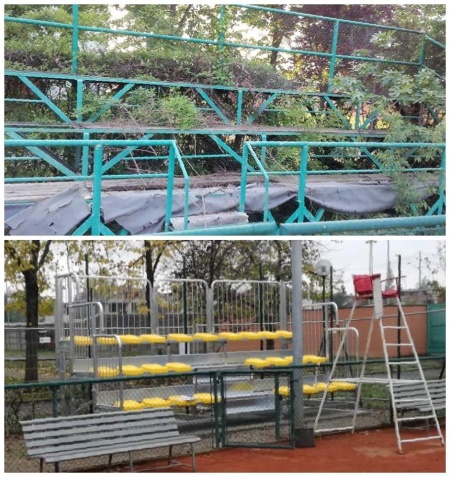 Sostituzione tribunettatennis
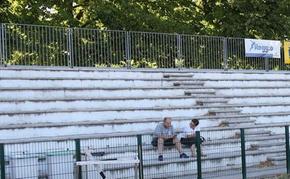 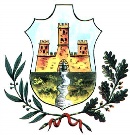 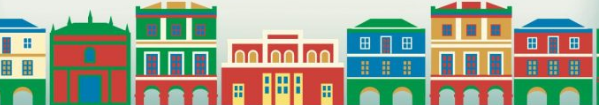 Bilancio di Previsione 2019Comune di Rubiera
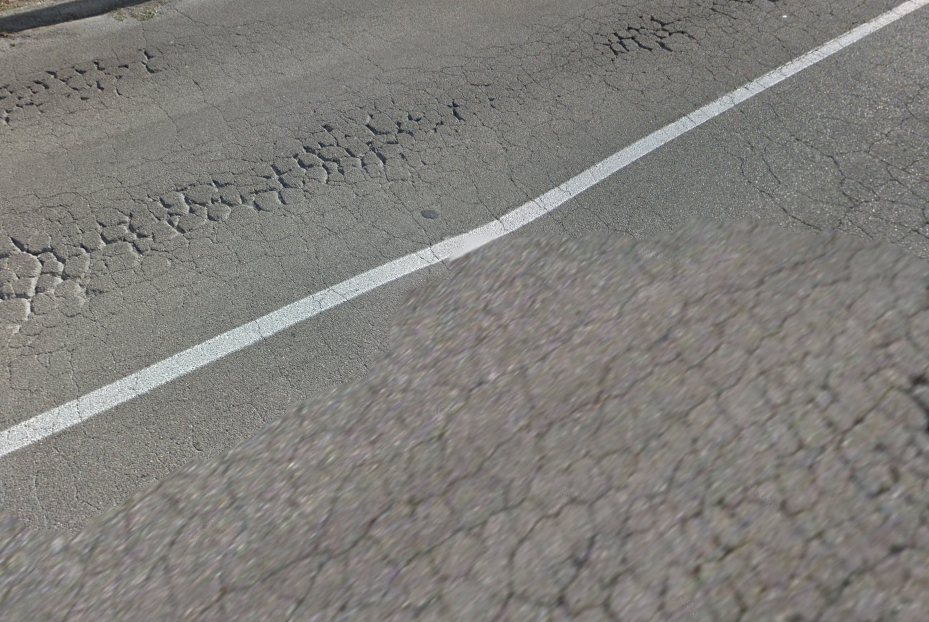 Nuovo «accordo quadro asfalti»164.000 €
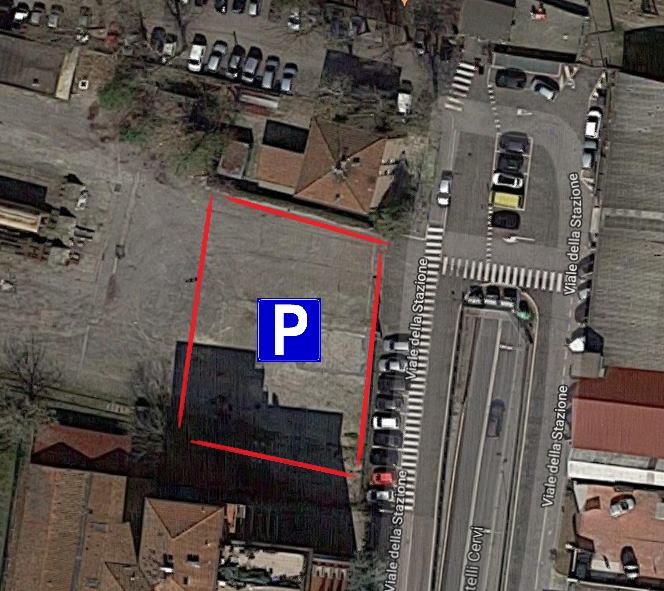 Parcheggio StazioneAffidati i lavori78.000 €In partenza
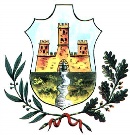 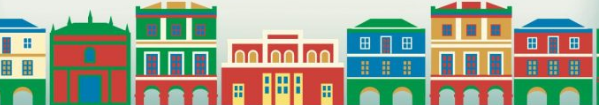 Bilancio di Previsione 2019Comune di Rubiera
Confermate le misure per le famiglie:- 5000 € Fondo contributi a favore bambini frequentanti corsi di musica con classe di reddito bassa- 5000 € Fondo contributi a favore bambini e ragazzi che praticano sport con classe di reddito bassa.- 35.000 € Fondo contributi bambini DSA e Bes con Isee sotto i 18mila per doposcuola- Gratuità progetto scuola-sport
85mila euroBuono 0-6
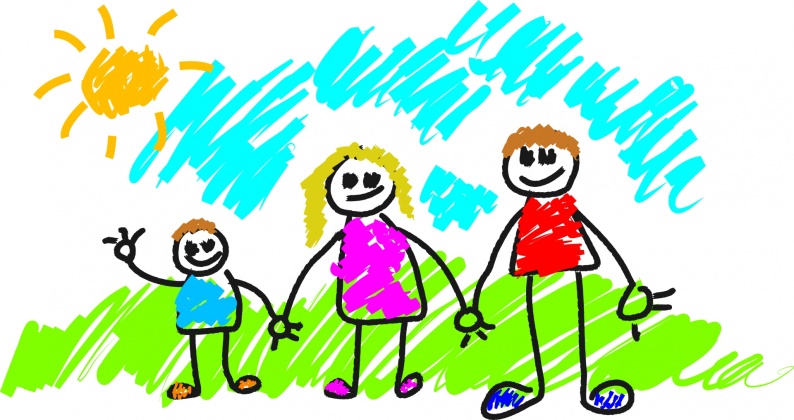 Nel 2018:552 contributierogati
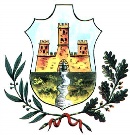 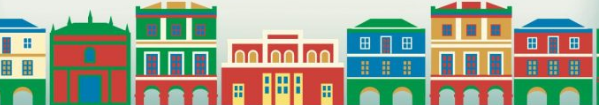 Bilancio di Previsione 2019Comune di Rubiera
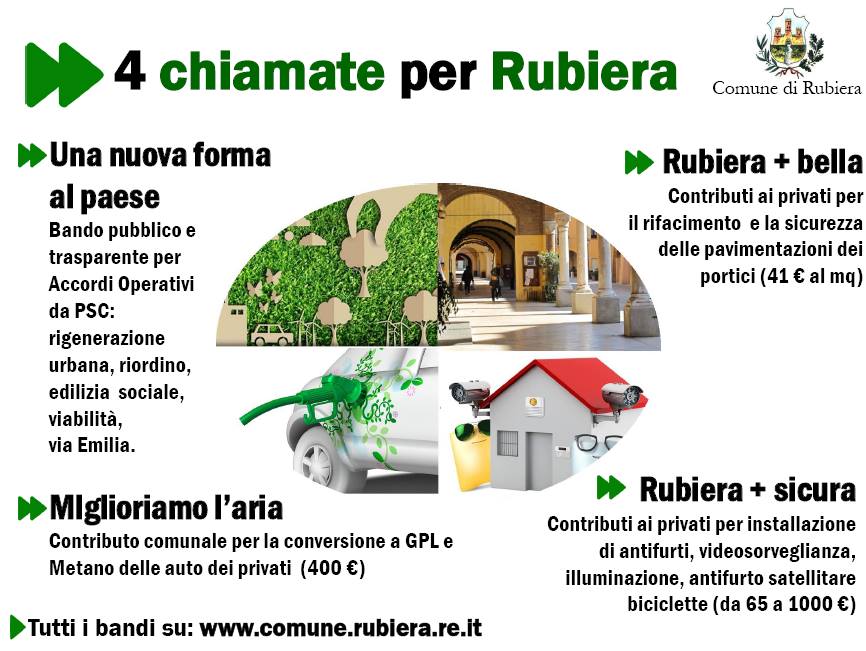 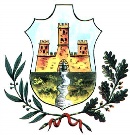 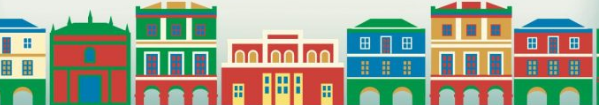 Bilancio di Previsione 2019Comune di Rubiera
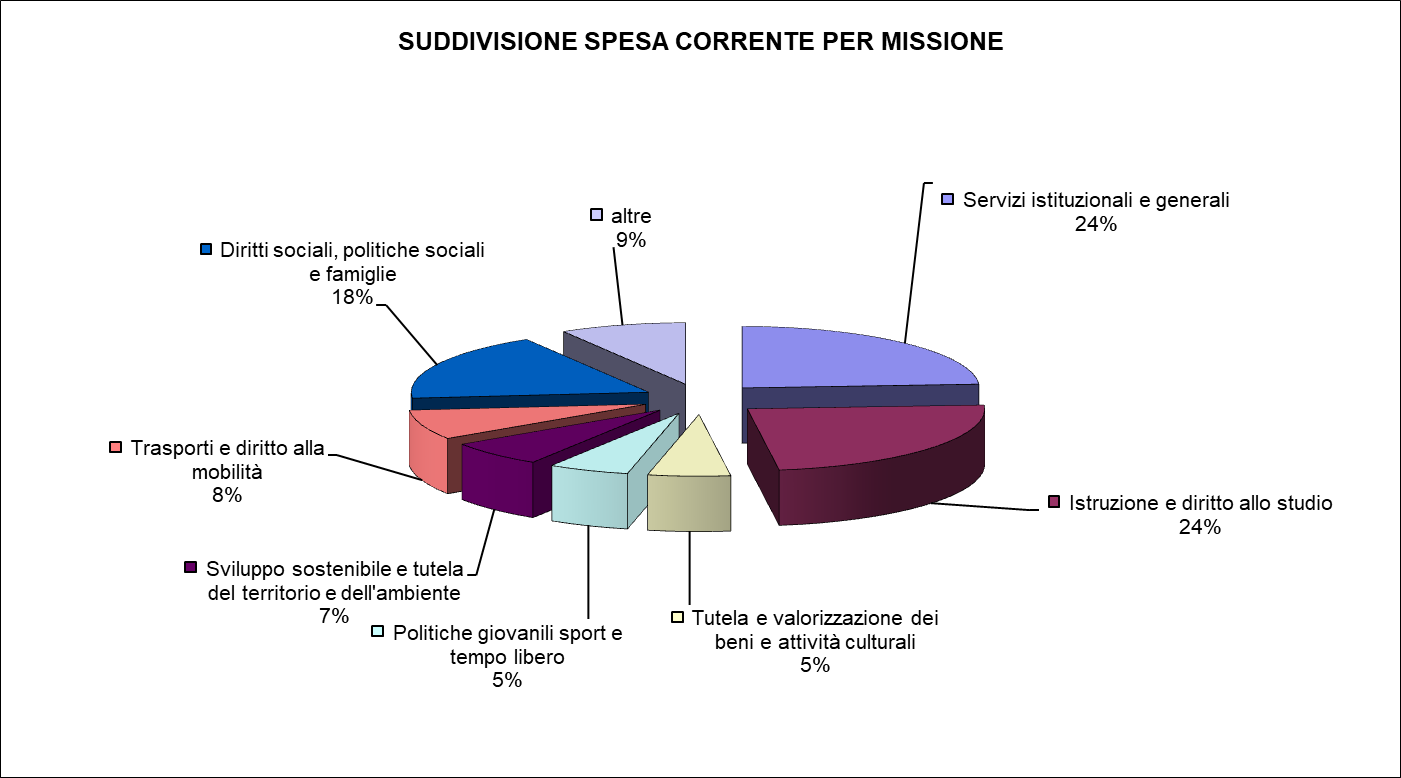 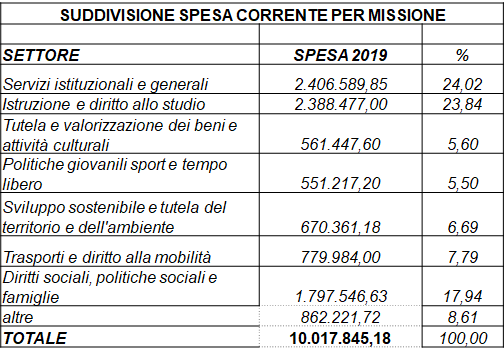 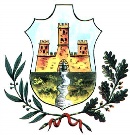 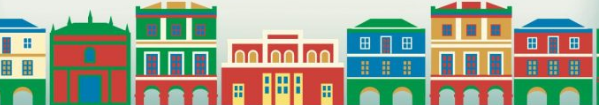 Bilancio di Previsione 2019Comune di Rubiera
Nel bilancio 2019 si nota che, rispetto al 2018, mancano 2,8 milioni di euro tra le entrate tributarieE’ l’effetto della «sparizione» della Tari.La Tassa Rifiuti «esce» dal bilancio del Comune, con il passaggio a Tariffa Corrispettiva Puntuale.
Rimangono a carico del ns. bilancio 45,000 € di sconti, pari all’aumento dei dividendi Iren nell’ultimo triennio.
Le fatture saranno emesse direttamente da Iren e da loro direttamente incassate.  Questo dà un beneficio immediato al nostro bilancio: il Fondo Crediti Dubbia Esigibilità si riduce passando da 400.000 € a 190.000€
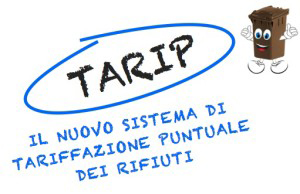 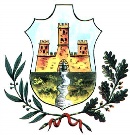 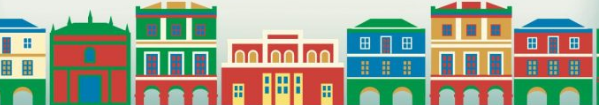 Bilancio di Previsione 2019Comune di Rubiera
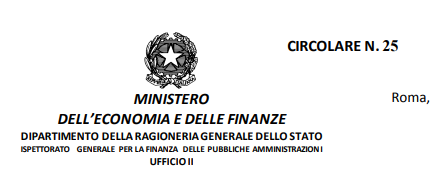 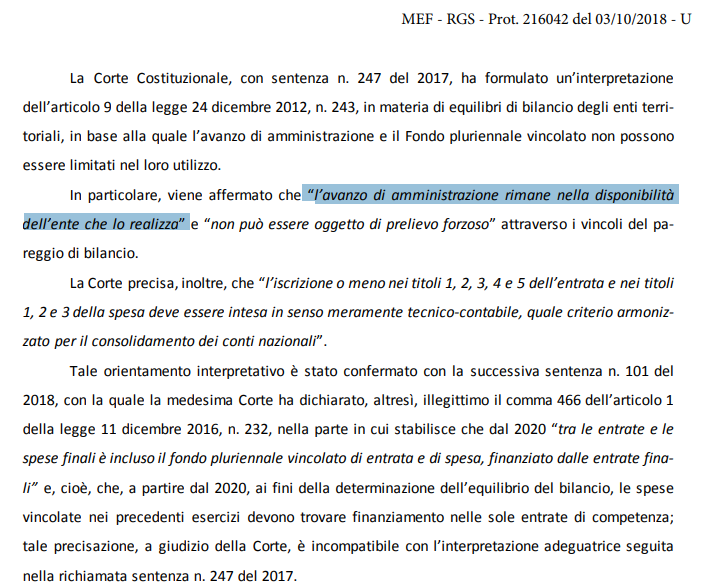 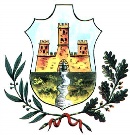 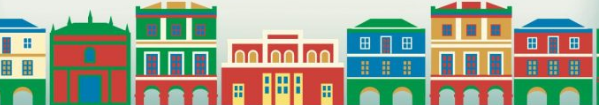 Bilancio di Previsione 2019Comune di Rubiera
Novità importanti:Il nostro bilancio 2019 deve garantire solo gli equilibri finanziari da TUELentrate totali =  spese totalientrate correnti = spese correnti + rimborso prestitiSparisce il «pareggio di bilancio» che imponeva di realizzare un saldo pari a 0 tra entrate e spese escludendo dalle prime gli utilizzi di avanzo e i prestiti attivati per finanziare investimenti.

E’ la vittoria di una battaglia portata avanti dai Comuni da diversi anni, sancito dalla Corte Costituzionale, confermato dalla Finanziaria.

Si può tornare ad usare l’avanzo per finanziare opere pubbliche senza chiedere deroghe al Governo. E si possono fare anche mutui per investimenti importanti.
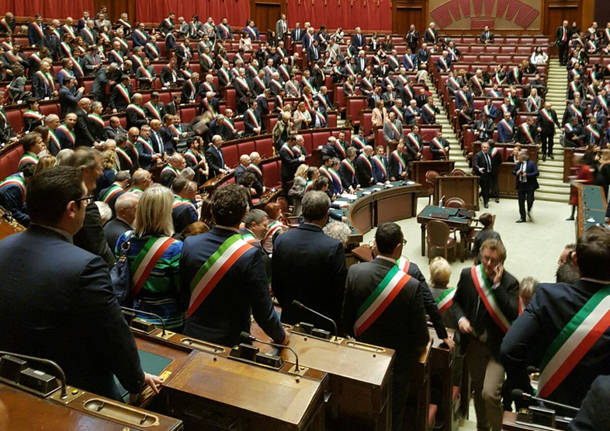 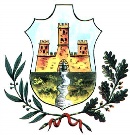 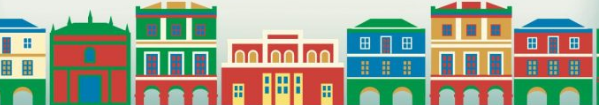 Bilancio di Previsione 2019Comune di Rubiera
Ci sono ancora cose in sospeso…Imposta Municipale sui D (capannoni industriali)2.487.000 € Aliquota 9,8 per mille.Fino al 7,6 per mille va allo Stato.
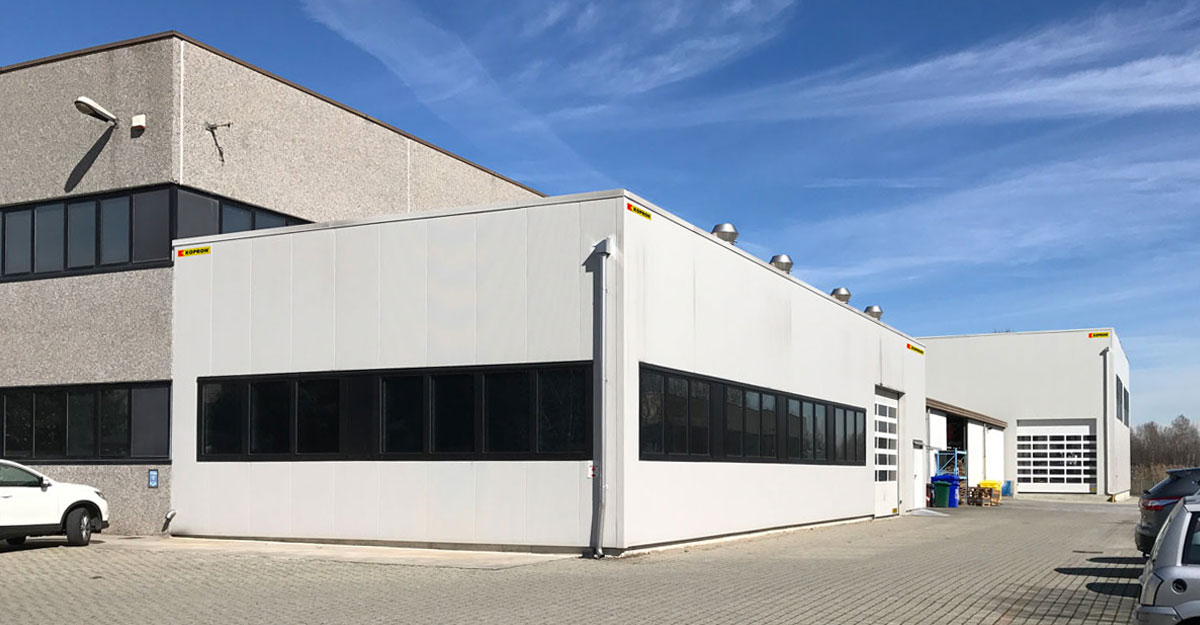 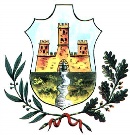 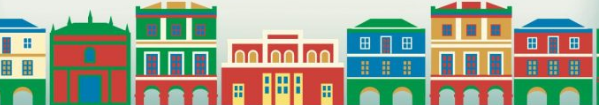 Bilancio di Previsione 2019Comune di Rubiera
Scadenza approvazione bilancio di previsione: febbraio 2019.Abbiamo intenzione di utilizzare a pieno questa possibilità.La conferma data in Finanziaria ai cambiamenti sulla Finanza Pubblica possono aprire nuovi scenari.
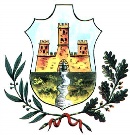 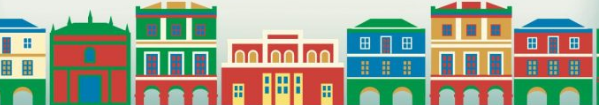 Bilancio di Previsione 2019Comune di Rubiera
Variabili in definizione:1) E’ aumentato il fabbisogno dei Servizi Sociali dell’Unione su Rubiera, in particolare- aumento delle richieste del servizio di assistenza domiciliare- aumento minori in comunità80 mila euro circa
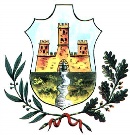 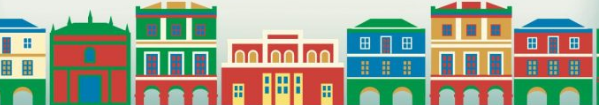 Bilancio di Previsione 2019Comune di Rubiera
Variabili in definizione2) Andamento del gettito Irpef positivo negli ultimi mesi dell’anno.3) Andamento delle entrate e maggiori risparmi portano a stimare un avanzo di amministrazione superiore alle previsioni.
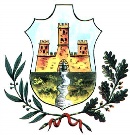 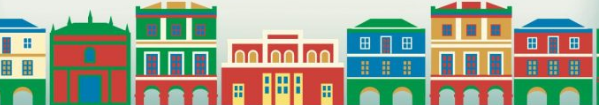 Bilancio di Previsione 2019Comune di Rubiera
Variabili in definizione2) Andamento del gettito Irpef positivo negli ultimi mesi dell’anno.3) Andamento delle entrate e maggiori risparmi portano a stimare un avanzo di amministrazione superiore alle previsioni.
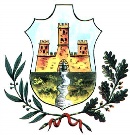 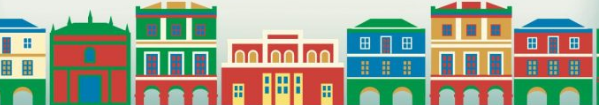 Bilancio di Previsione 2019Comune di Rubiera
Entro febbraio:- Far fronte alle nuove esigenze- Verificare la possibilità di una manovra aggiuntiva che permetta un alleggerimento del carico fiscale per i redditi più bassi.
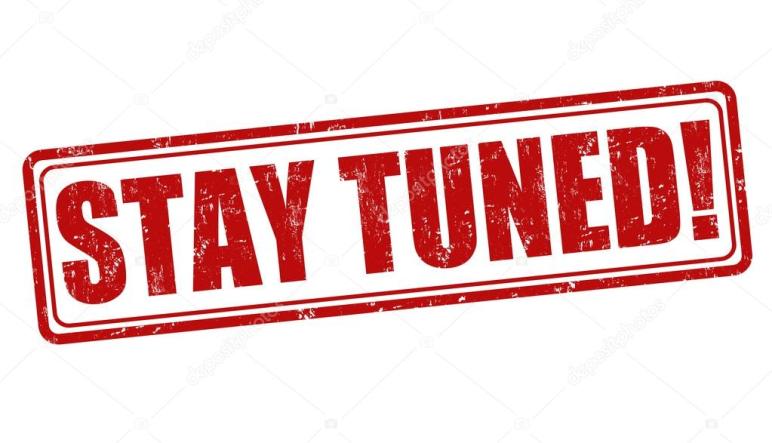 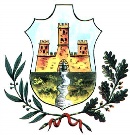 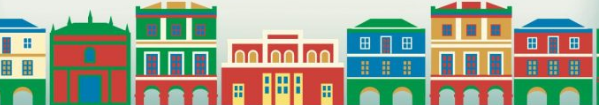 Bilancio di Previsione 2019Comune di Rubiera